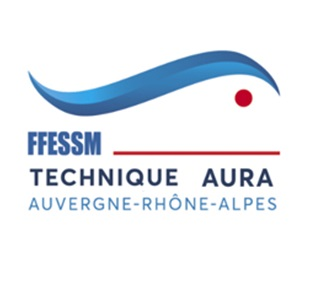 Les ordinateurs de plongée:caractéristiques principales pour la décompression
Groupe de travail IFR AURA
Mars 2018
Liste des données importantes « décompression »
11/03/2018
Groupe de travail IFR AURA: Alain BERTRAND - Alex VAUTEY
2
Liste des données complémentaires ayant une incidence sur la plongée
11/03/2018
Groupe de travail IFR AURA: Alain BERTRAND - Alex VAUTEY
3